Projekt: „LOGISTYKA STAWIA NA TECHNIKA – podnoszenie kwalifikacji zawodowych uczniów zawodu technik logistyk poprawiające ich zdolności do zdobycia zatrudnienia” NUMER PROJEKTU: RPWP.08.03.01-30-0052/16
Oznakowania pojazdów przewożących Towary Niebezpieczne
Autor: PAWEŁ Fajfer
3
Ogólne wymagania dla oznaczeń
WYMAGANIA W ZAKRESIE OZNACZEŃ OBEJMUJĄ:
sztuki przesyłki
kontenery zawierające sztuki przesyłki
kontenery zawierające towary przewożone luzem
cysterny
pojazdy i zespoły pojazdów
4
Nalepki na sztuki przesyłki
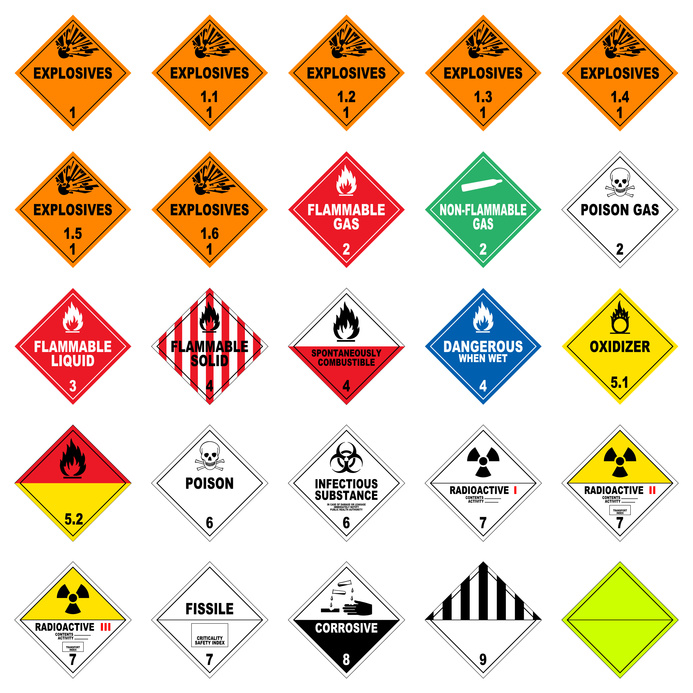 Przesyłki zwolnione 
ze względu na ilość 
towaru i formę 
pakowania LQ
(limited quantities)
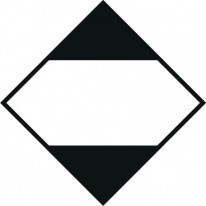 Oznaczenia dla towarów 
niebezpiecznych 
korzystających ze 
zwolnienia LQ
(transport lądowy)
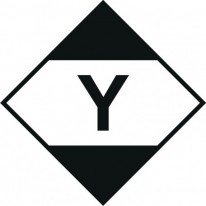 5
Oznaczenia pojazdów – tablice z numerami lub gładkie
numer rozpoznawczy 
niebezpieczeństwa (2-3 cyfry)
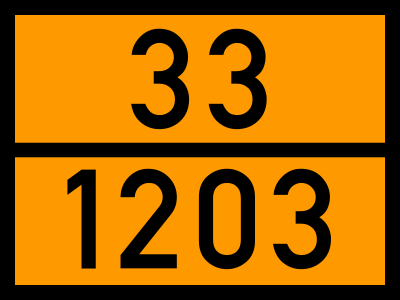 NUMER ZAGROŻENIA HIN
NUMER UN
numer rozpoznawczy 
materiału (4 cyfry)
tablica stosowana dla przewozu 
sztuk przesyłki oraz wielu 
towarów niebezpiecznych
WYMIAR TABLICY: 40×30 CM
6
ZNACZENIE CYFR W NUMERZE ROZPOZNAWCZYM NIEBEZPIECZEŃSTWA hin
2 emisja gazu spowodowana ciśnieniem lub reakcją chemiczną
3 zapalność cieczy (par) i gazów
4 zapalność materiałów stałych
5 działanie utleniające (podtrzymujące palenie)
6 działanie trujące
7 działanie promieniotwórcze
8 działanie żrące
9 jako pierwsza cyfra: zagrożenie dla środowiska; różne niebezpieczne substancje. Jako 2. lub 3. cyfra: zagrożenie samorzutną i gwałtowną reakcją
0 brak dodatkowego zagrożenia
cyfra podwójna – wskazuje na nasilenie opisanego przez nią zagrożenia.
X przed numerem niebezpieczeństwa wskazuje na całkowity zakaz kontaktu danego materiału z wodą
7
Oznaczenia pojazdów przewożących towary niebezpieczne w sztukach przesyłki
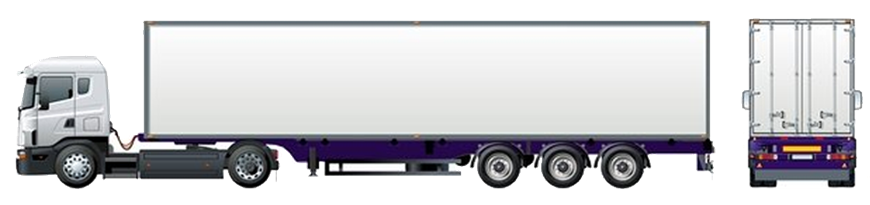 Dla przewozów towarów niebezpiecznych zapakowanych w ilości ograniczone LQ w ilości większej niż 8 ton brutto pojazdami 
o DMC większej niż 12 ton wymagane jest oznakowanie pojazdu tablicami odpowiadającymi nalepce LQ.
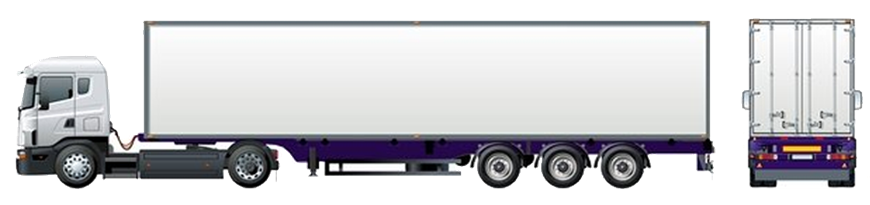 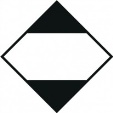 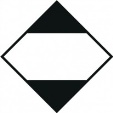 Źródło rysunku: http://stl-logistik.pl/fr/transport-czesciowy
8
Oznaczenia pojazdów przewożących towary niebezpieczne dla klasy 1 i 7
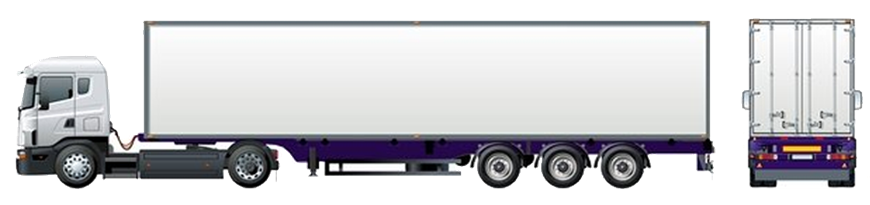 Klasa 1
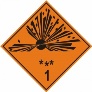 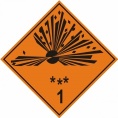 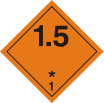 Hierarchia zagrożeń: 1.1-1.5-1.2-1.3-1.6-1.4. 
Jeśli przewożone są ładunki 1.5 i 1.3, to hierarchii bardziej niebezpieczny jest 1.5 – ten umieszczany na nalepce na pojeździe
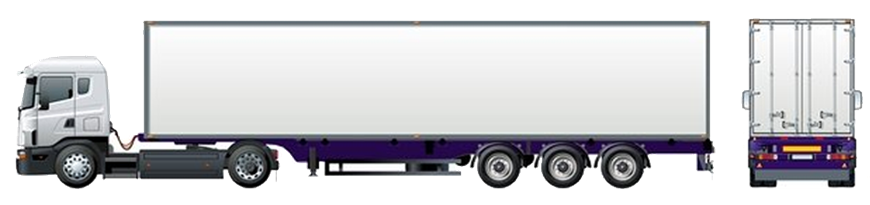 Klasa 7
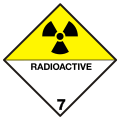 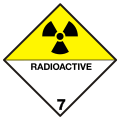 2 sposoby: 1. oznaczenie tablicami gładkimi 2. oznaczenie tablicami z numerami
9
Oznaczenia pojazdów przewożących towary niebezpieczne w kontenerach – sztuki przesyłki
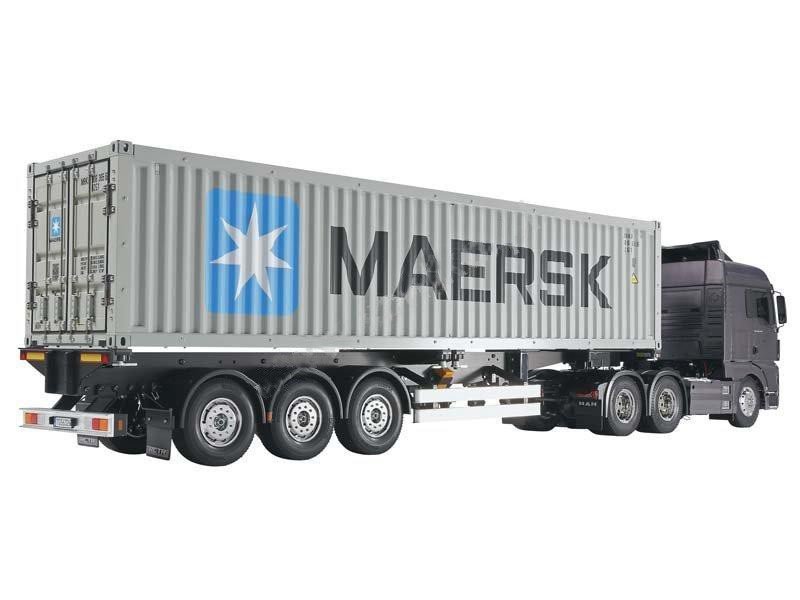 Źródło zdjęcia: http://modele-centrum.pl/p/560/15686/naczepa-kontener-maersk-40-ft-tamiya-auto-rc-ciezarowe-rc-samochody.html
10
Oznaczenia jednostek zawierających towary niebezpieczne luzem w kontenerze
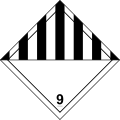 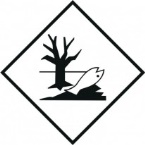 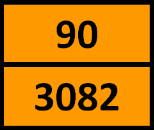 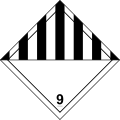 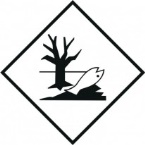 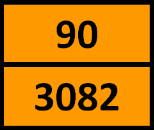 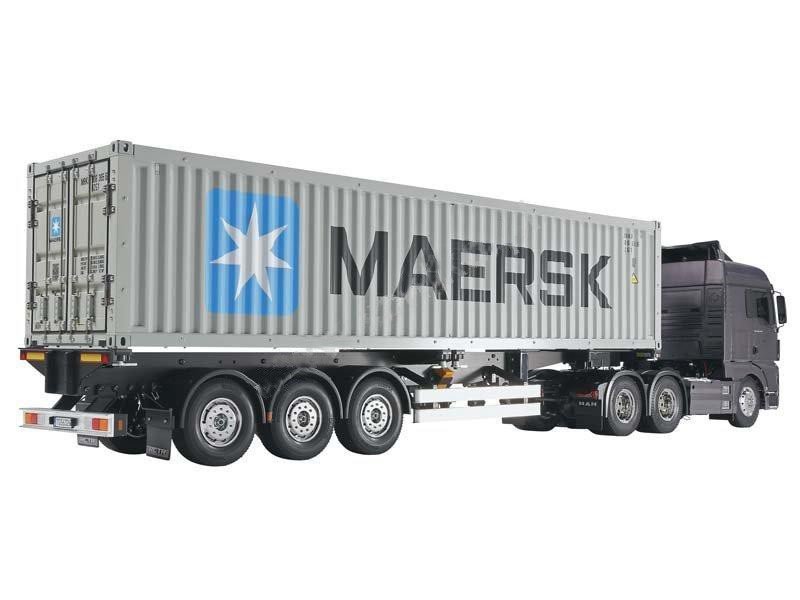 W przypadku przewozu kontenerów zawierających towary luzem obowiązuje:
Oznaczenie kontenera ze wszystkich stron tablicami i nalepkami
Oznaczeni pojazdu tablicami barwy pomarańczowej z przodu i z tyłu
Źródło zdjęcia: http://modele-centrum.pl/p/560/15686/naczepa-kontener-maersk-40-ft-tamiya-auto-rc-ciezarowe-rc-samochody.html
11
Oznaczenia jednostek zawierających towary niebezpieczne w cysternach (ten sam ładunek)
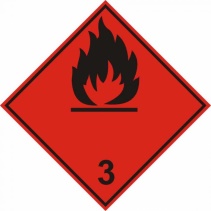 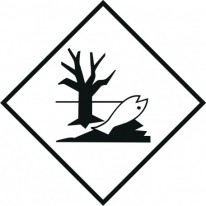 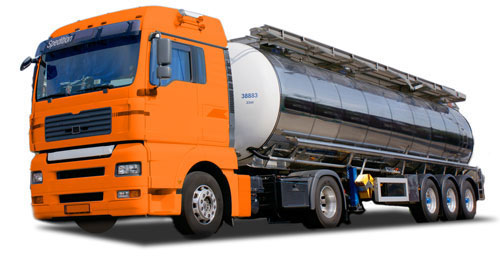 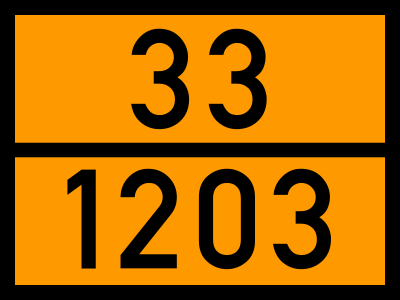 z przodu ciągnika
z tyłu cysterny
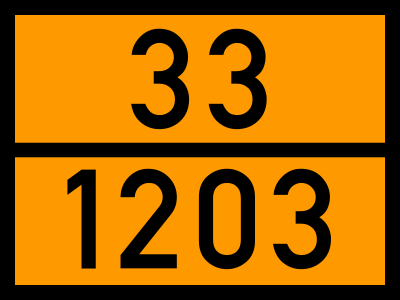 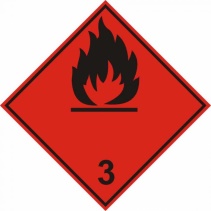 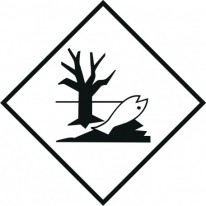 po obu stronach 
cysterny
Źródło zdjęcia: http://adrlodz.pl/kurs-cysterny
12
Oznaczenia jednostek zawierających towary niebezpieczne w cysternach (wiele ładunków)
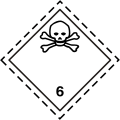 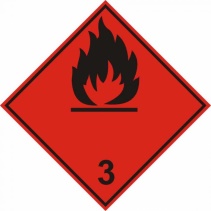 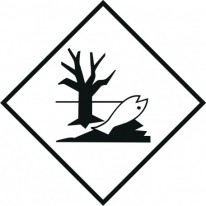 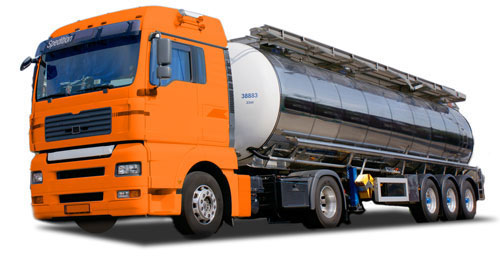 z przodu ciągnika
z tyłu cysterny
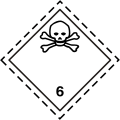 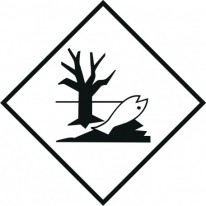 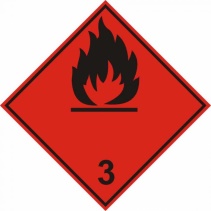 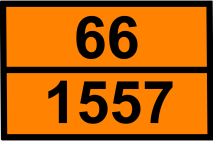 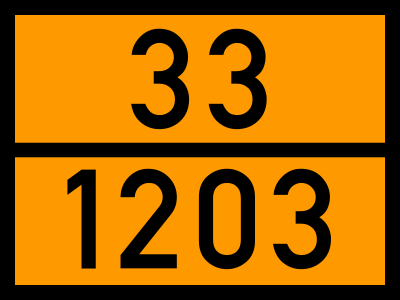 po obu stronach cysterny
Źródło zdjęcia: http://adrlodz.pl/kurs-cysterny
13
literatura
M. Różycki, Wademekum praktyka. Towary niebezpieczne. Podręcznik, Mikołów 2015
14
Przykłady numerów rozpoznawczych zagrożenia hin
15
Przykłady numerów rozpoznawczych zagrożenia hin
16
Przykłady numerów rozpoznawczych zagrożenia hin
17
Przykłady numerów rozpoznawczych zagrożenia hin
18
Przykłady numerów rozpoznawczych zagrożenia hin